Metoda Collaborative Law/práva spolupráce   - mimosoudní řešení sporů
Seminář koncipientů ČAK 3.4.2015
JUDr. Anna Márová, LLM, advokátka
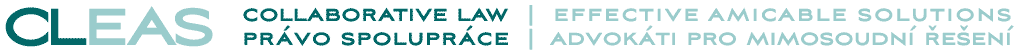 www.collaborativelaw.cz
Témata pro dnešní den:
úvod, představení metody, srovnání 
 s dalšími ADR metodami
metoda collaborative law jako strukturovaný  proces
užívané  techniky
právní rámec; dokumentace v procesu
shrnutí a  závěr
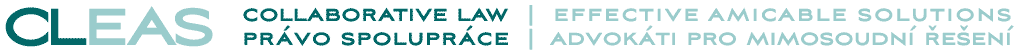 www.collaborativelaw.cz
Historie metody collaborative law
collaborative law/practice
 konec 80. let 20. století Stu Webb  (Min.)
Sherrie Abney, Lawrence Maxwell, jr.  (TX)
 2009 Uniform Collaborative Law Act (ULC)
 2010 Uniform Collaborative Law Rules 
and Act (Uniform Collaborative Commission)
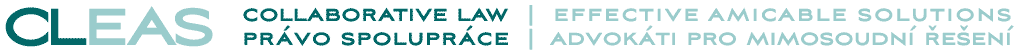 www.collaborativelaw.cz
Historie metody collaborative law
1999 - International Academy of
   Collaborative  Professionals   (IACP)
 2004 - Global  Collaborative  Law Council  (GCLC)
 2010 ESI, o.p.s.
 2012 sekce ADR při ČAK
 2014  European Network for Collaborative Professionals (ENCP)
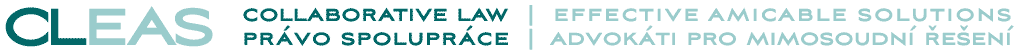 www.collaborativelaw.cz
Cíl metody
základem stejně jako u tzv. soft  ADR metod myšlenka, že přirozené/rozumné je dohodnout se
 podpora změny postojů a myšlení  v právním i společenském prostředí/ konkrétním řešeném vztahovém problému
 posun od autoritativního řešení sporů k aktivní  spolupráci stran na jejich vlastním a společném řešení
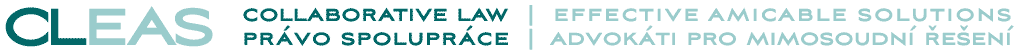 www.collaborativelaw.cz
Způsob aplikace metody v praxi
podmínkou informovaný souhlas klienta
týmová spolupráce 
pomoc klientům lépe pochopit příčinu jejich sporu, odhalit zájmy a potřeby
pochopit cíl dosáhnout oboustranně výhodné dohody věcným a nekonfrontačním způsobem jednání
soustředění na podporu a zlepšování dialogu klienta s druhou stranou
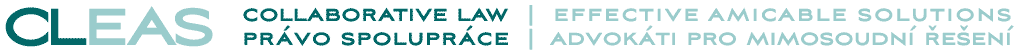 www.collaborativelaw.cz
Způsob aplikace metody v praxi
pomoc klientům lépe pochopit příčinu jejich sporu, odhalit zájmy a potřeby
pochopit,  že cílem není nad druhou stranou zvítězit, ale dosáhnout oboustranně výhodné dohody věcným a nekonfrontačním způsobem jednání
soustředění na podporu a zlepšování dialogu klienta s druhou stranou
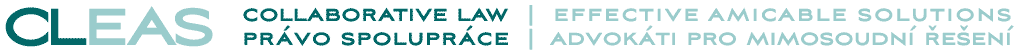 www.collaborativelaw.cz
Způsob aplikace metody v praxi názorně
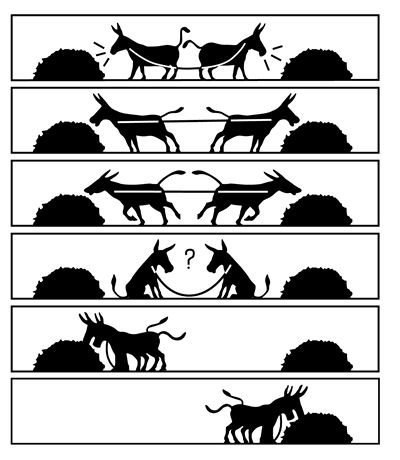 Zdroj: www.facebookcom/collaborativelaw
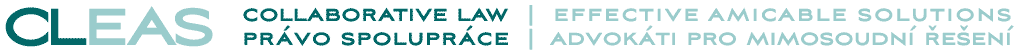 www.collaborativelaw.cz
Metody ADR  (zúžený výběr)
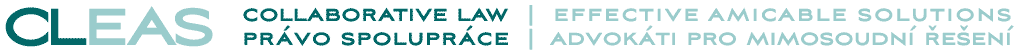 www.collaborativelaw.cz
Srovnání negociace a metody collaborative law
vyjednávání bývá první volbou
neformálně využíváno praxí
strany nejsou povinně zastoupeny 
 zřídka dochází k prezentaci všech důkazů a tvrzení
není aplikován strukturovaný proces
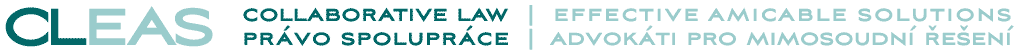 www.collaborativelaw.cz
Srovnání mediace a collaborative law
mediace  má konkrétní právní úpravu - zák. č. 202/2012 Sb., o mediaci + prováděcí předpis  vyhl. č. 277/2012 Sb. o zkouškách a odměně mediátora
jednání řídí zapsaný mediátor  
povinné vzdělání magisterského stupně
strany nemusí být právně zastoupeny
dobrovolnost, mlčenlivost, neutralita, transparentnost
stejně jako u CL oceňována neveřejnost, rychlost
výsledek dohody je výlučně v dispozici stran
mediační dohoda může být předložena soudu
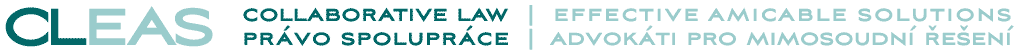 www.collaborativelaw.cz
Srovnání arbitráže a collaborative law
zák. č. 216/1994 Sb. o rozhodčím řízení
novela zák. č. 19/2012 Sb. - značně zformalizovala rozhodčí řízení ve spotřebitelských sporech
rozhodčí řízení se  nejvíce blíží soudnímu
podpůrně je používán o.s.ř.
řízení začíná na návrh
neveřejné
výstupem je vykonatelný nález nebo smír
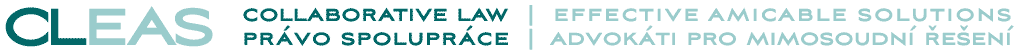 www.collaborativelaw.cz
Srovnání litigace a collaborative law
soudní řízení začíná zásadně na návrh/žalobu
posuzovány předložené skutky, důkazy
nikoli zájmy stran a potřeby
soulad s právem nemusí nutně znamenat
  spravedlnost
rozhodnutí je autoritativní a vykonatelné
zásada litispendence
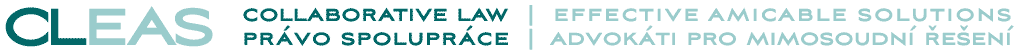 www.collaborativelaw.cz
Výhody metody collaborative law
časová a místní  flexibilita
 minimální finanční zátěž  
 zachování vztahů do budoucna
interdiciplinárnost
důvěrnost procesu 
win win metoda
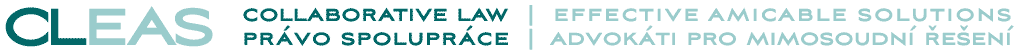 www.collaborativelaw.cz
Vhodnost sporu k řešení metodou CL
strany jsou ochotny spolu jednat, běžná jednání selhala 
přesto jsou ochotny hledat společné řešení
musí spolu do budoucna spolupracovat
existuje problém, který lze upravit smluvně
strany jsou si z hlediska postavení rovny
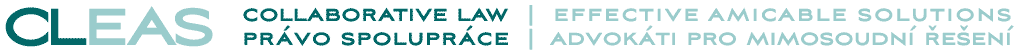 www.collaborativelaw.cz
Nevhodnost sporu k řešení metodou CL
zakrývání trestného činu – zejména domácí násilí
submisivita  jedné ze stran 
psychická onemocnění a poruchy účastníka
závislé osoby
vítězství za každou cenu
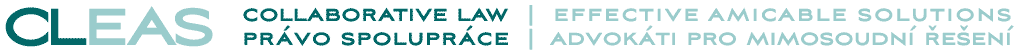 www.collaborativelaw.cz
Metoda Collaborative Law jako strukturovaný proces
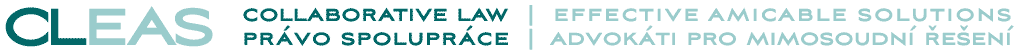 www.collaborativelaw.cz
Příprava na proces
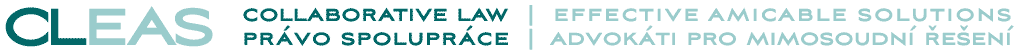 www.collaborativelaw.cz
Obsah poučení před zahájením
aktivní postavení stran; asistence advokátů 
účel a veškeré zásady metody CL (mlčenlivost, neveřejnost, dobrovolnost)
obsah čtyřstranné smlouvy
odměna zástupce a náklady
právo stran projednat věc před soudem
za obsah dohody jsou odpovědny výlučně strany konfliktu
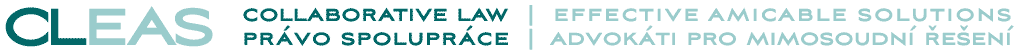 www.collaborativelaw.cz
Setkání advokátů a příprava procesu
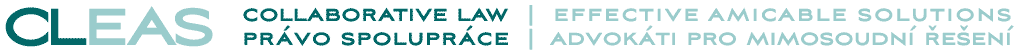 www.collaborativelaw.cz
Uzavření čtyřstranné smlouvy o řešení sporu metodou collaborative law
obecné náležitosti
 vymezení konfliktu   
 diskvalifikační doložka 
 doba řešení konfliktu
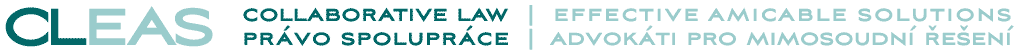 www.collaborativelaw.cz
Zahájení procesu
důraz na navození pocitu důvěry  jak mezi   stranami konfliktu, tak v proces řešení
stručné zopakování vysvětlení procesu a jeho výhod
stanovení a odsouhlasení pravidel společného jednání
zdůraznění dobrovolnosti a důvěrnosti sdělených informací
ujištění se, že strany porozuměly
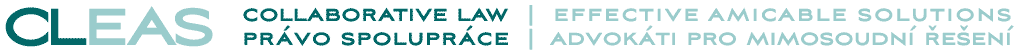 www.collaborativelaw.cz
Sběr informací
sběr maxima informací -  nejde o pátrání po příčinách nebo hledání viníka
vedení stran k nerušenému vylíčení konfliktu
aktivní naslouchání
podpora stran, kladení otevřených otázek
pozornost neverbální komunikaci, informace o konfliktu i osobnosti účastníka
shrnování sporných bodů
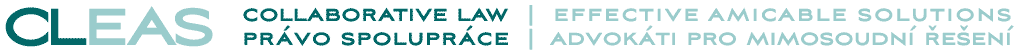 www.collaborativelaw.cz
Porozumění zájmům
podpora vzájemné komunikace za využití
  technik oslabujících poziční chování stran
zjišťování pocitů a vnímání situace stran 

vhodné techniky:
 zrcadlení
 přerámování
 parafrázování
 povzbuzování
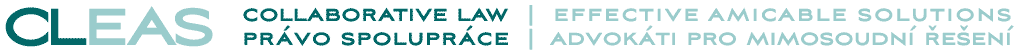 www.collaborativelaw.cz
Porozumění zájmům
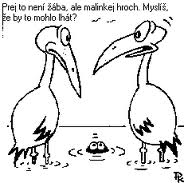 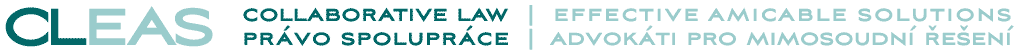 www.collaborativelaw.cz
Hledání možností
kreativní nalézání společných potřeb a zájmů stranami konfliktu
stanovení priorit
podpora pohledu do budoucnosti
brainstorming –generování maximálního možného počtu řešení - bez hodnocení
increase the pie  vs  split the pie
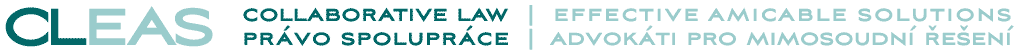 www.collaborativelaw.cz
Vyjednávání
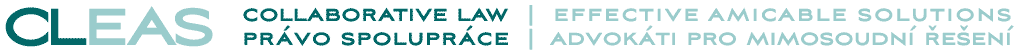 www.collaborativelaw.cz
Oddělené jednání
cílem je identifikace a projednání citlivých otázek, rozpoznání skrytých zájmů stran, otestování nabídek, vyřešení neschůdnosti, docílení změnu přístupu
je vhodné změnit dynamiku, místo
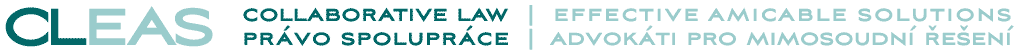 www.collaborativelaw.cz
Sepsání závěrečné dohody
strany plně odpovídají za:
obsah dohody
vyváženost, reálnost

soulad s právem je odpovědností advokátů - kolaborativců
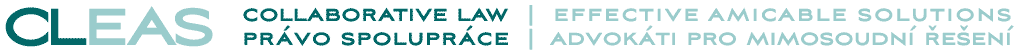 www.collaborativelaw.cz
Užívané techniky
kladení otevřených otázek 
oční kontakt - aktivní naslouchání
budování důvěry 
nekonfrontační jazyk
pozornost neverbálním projevům
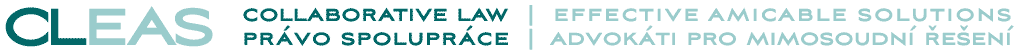 www.collaborativelaw.cz
Užívané techniky
povzbuzování
ujišťování se
shrnování
parafrázování
zrcadlení 
aktivní ticho
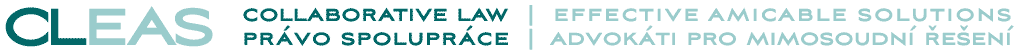 www.collaborativelaw.cz
Odbourávání bloků
ocenění vstřícného chování účastníků
podpora společné vize
opakování společných zájmů a hodnot
odlehčení situace
upozornění na BATNA a WATNA
přetočení rolí
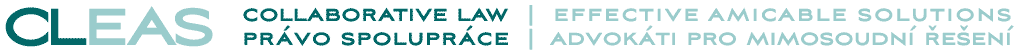 www.collaborativelaw.cz
Dokumenty v procesu
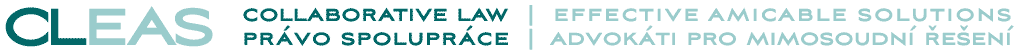 www.collaborativelaw.cz
„Braňte se litigaci. Přesvědčujte své sousedy ke smírné cestě, kdykoli jen můžete. Poukazujte na fakt, že výsledný vítěz je ve skutečnosti často vlastně poraženým, pokud jde o vyplacené honoráře, náklady a ztrátu času. Právník má jako nositel smíru úžasnou příležitost být dobrým člověkem. I přesto bude stále dost práce.
Abraham Lincoln, Notes for a Law Lecture, 1850
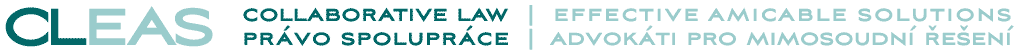 www.collaborativelaw.cz
Weby k tématu
www.collaborativelaw.cz
www.collaborativepractice.com - IACP
www.collaborativelaw.us  - GCLC
www.esi-eu.cz
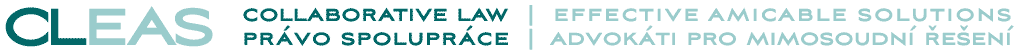 www.collaborativelaw.cz
Kontakty
V případě dotazů k tématu, dotazů na literaturu jsem vám k dispozici na amara@attorney.cz
222 517 500 
Hezký den Anna Márová
info dále www.esi-eu.cz
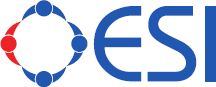 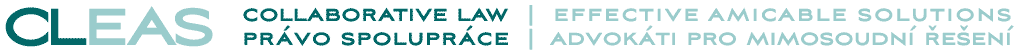 www.collaborativelaw.cz